Алгебра.
7 класс
Тема урока:
Линейное уравнение с одной переменной
С.А. Абрамкина
учитель математики 
МАОУ Ильинской СОШ 
г.Домодедово Московской области
Цель: сформировать понятие о линейном уравнении, выработать навыки его решения.
27.10.2011
Абрамкина Светлана Александровна
2
Проверка домашнего задания
№ 113. Является ли корнем уравнения 
                х(х-5)=6 число: 
а)1                 б) -1              в) 6            г) -6
1(1-5)=6;       -1(-1-5)=6;    6(6-5)=6;  -6(-6-5)=6; 
-4=6.              6=6.               6=6.           66=6.
Ответ:           Ответ:        Ответ:       Ответ: 
не является    является      является      не является
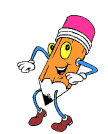 27.10.2011
Абрамкина Светлана Александровна
3
№115. Докажите, что каждое из чисел                  
              1,2 и -1,2 является корнем       
              уравнения х2=1,44.
     
       1,22=1,44;          (-1,2)2=1,44;
      1,44=1,44.             1,44=1,44.
            ч.т.д.                     ч.т.д.
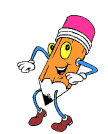 27.10.2011
Абрамкина Светлана Александровна
4
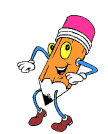 №122. Упростите выражение:
а) 0,4(7х-2)-1,6+1,7х = 2,8х-0,8-1,6+ +1,7х =4,5х-2,4;
б) (1,2а-4)+(40-4,8а) = 1,2а-4+40-4,8а = -3,6а+36;
в) 2,5(4-3у)-у+2,3 = 10-7,5у-у+2,3 =
    = -8,5у+12,3;
г) (14-3,6b)-(12+10,4b) = 14-3,6b-12 - -10,4b = -14b+2.
27.10.2011
Абрамкина Светлана Александровна
5
Устный счет.
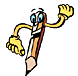 27.10.2011
Абрамкина Светлана Александровна
6
Пример 1. Решите уравнение x = 5.
Решение. 
Корнем этого уравнения является число 5, поскольку при подстановке вместо x этого числа получается верное числовое равенство. 
Ответ. 5.
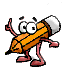 27.10.2011
Абрамкина Светлана Александровна
7
Пример 2. Решите уравнение 0x+1=0 .
Решение. 
Имеем: 0x+1=0 
                     1=0 . 
Это уравнение не имеет решений, поскольку ни при каких значениях переменной (которая, очевидно, явно не входит в уравнение) равенство 1 = 0 не имеет место. 
Ответ. Нет решений.
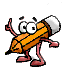 27.10.2011
Абрамкина Светлана Александровна
8
Пример 3. Решите уравнение 0x+1=1.
Решение. 
Имеем 0x+1=1 
                    1=1. 
Решением этого уравнения является любое действительное число. В самом деле, при любом значении переменной равенство 1 = 1 является верным. 
Ответ. x - любое число
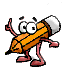 27.10.2011
Абрамкина Светлана Александровна
9
Самостоятельная работа
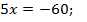 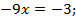 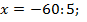 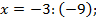 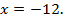 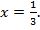 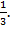 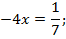 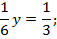 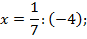 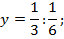 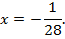 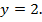 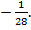 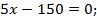 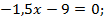 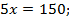 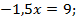 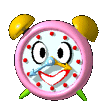 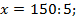 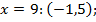 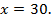 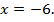 27.10.2011
Абрамкина Светлана Александровна
10
Домашнее задание
Д.м. стр.16, С-8, 
№1(а, в, д, ж, и), 
№2(а, б, г, е), 
№ 3
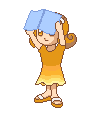 27.10.2011
Абрамкина Светлана Александровна
11